Escuela Normal de Educación Preescolar 
Licenciatura en Educación Preescolar

















Alumna Practicante: Nataly Melissa Reynoso Pérez 
4º B #19
Institución de Practica: Jardín de Niños Luis Donaldo Colosio Murrieta 
Clave: 
Zona Escolar: 
Grado en el que se realiza la práctica: 1º y 2º 
Nombre del profesor titular: Lucero Escareño Rosales
Total de niños: 38  Niñas: 19 Niños: 19
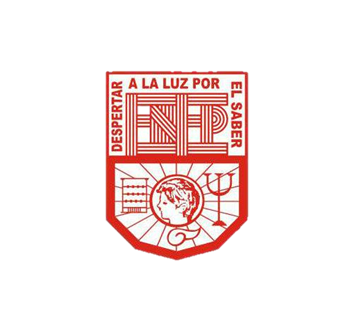 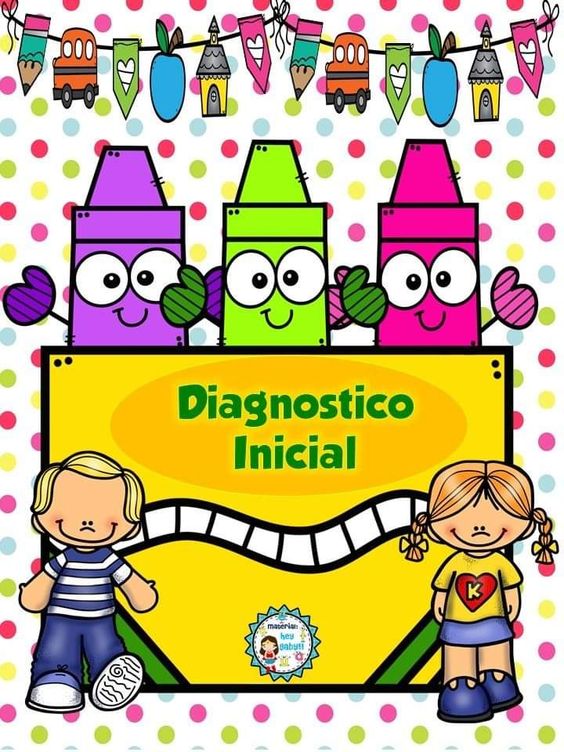 Nombre de la situación didáctica: Haciendo amigos
Nombre de la situación didáctica:: Haciendo amigos
Periodo de aplicación: 04 al 29 de septiembre de 2023
Aprendizajes esperados:
Narra anécdotas, siguiendo la secuencia y el orden de las ideas, con entonación y volumen apropiado para hacerse escuchar y entender
Menciona características de objetos y personas que conoce y observa.
Escribe su nombre con diversos propósitos e identifica el de algunos compañeros.
Campo de formación académica
Lenguaje y comunicación
Aprendizajes esperados:
Resuelve problemas a través del conteo y con acciones sobre las colecciones. 
Dice los números del 1 al 10 
Compara, iguala y clasifica colecciones con base en la cantidad de elementos
Reproduce modelos con formas, figuras y cuerpos geométricos.
Identifica varios eventos de su vida cotidiana y dice el orden en que ocurren.
Campo de formación académica 
Pensamiento matemático
Aprendizajes esperados:
Describe y explica las características comunes que identifica entre seres vivos y elementos que observa en la naturaleza.
Conoce medidas para evitar enfermedades.
Campo de formación académica 
Exploración y comprensión del mundo natural y social
Aprendizajes esperados:
Baila y se mueve con música variada. Ejecuta libremente movimientos, gestos, y posturas corporales al ritmo de música que escucha 
Representa la imagen que tiene de sí mismo y expresa ideas mediante el moldeado, dibujo y pintura
Área de desarrollo personal y social
Artes
Aprendizajes esperados:
Realiza por sí mismo acciones de cuidado personal
Acepta jugar y realizar actividades con otros niños 
Comenta como se siente ante diferentes situaciones
Área de desarrollo personal y social
Educación socioemocional
Área de desarrollo personal y social
Educación Física
Aprendizaje esperado:
Explora las posibilidades de movimiento con diferentes partes del cuerpo
Actividades permanentes
Actividades permanentes
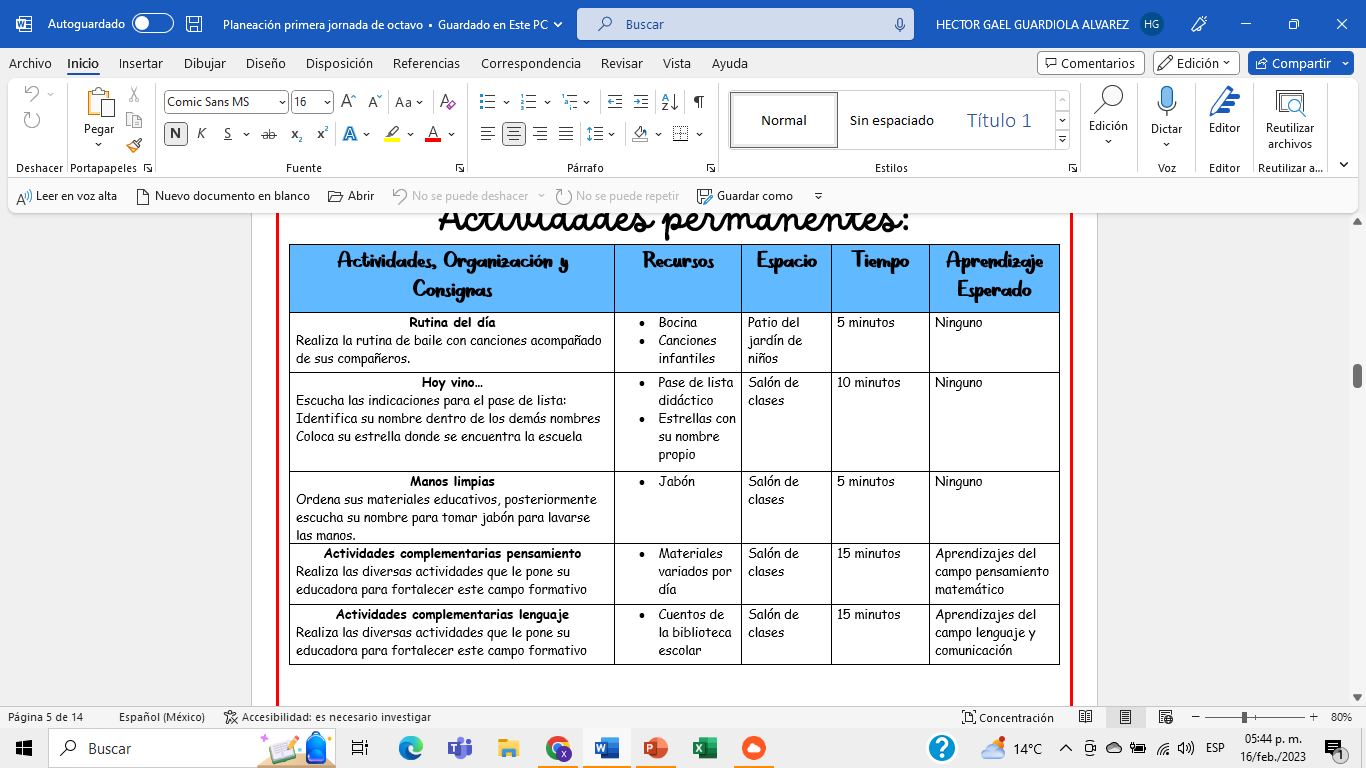 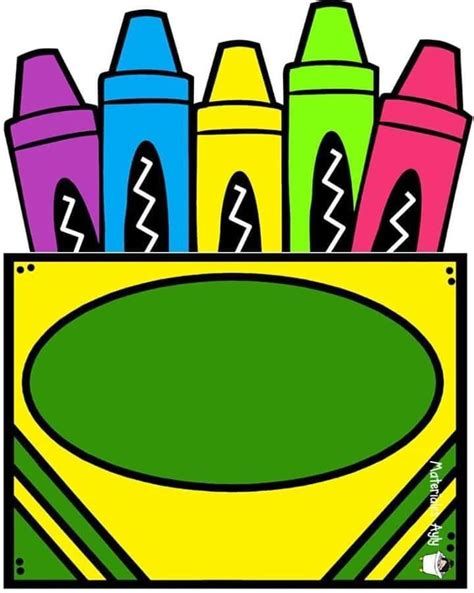 Primera Semana
04-08 de septiembre
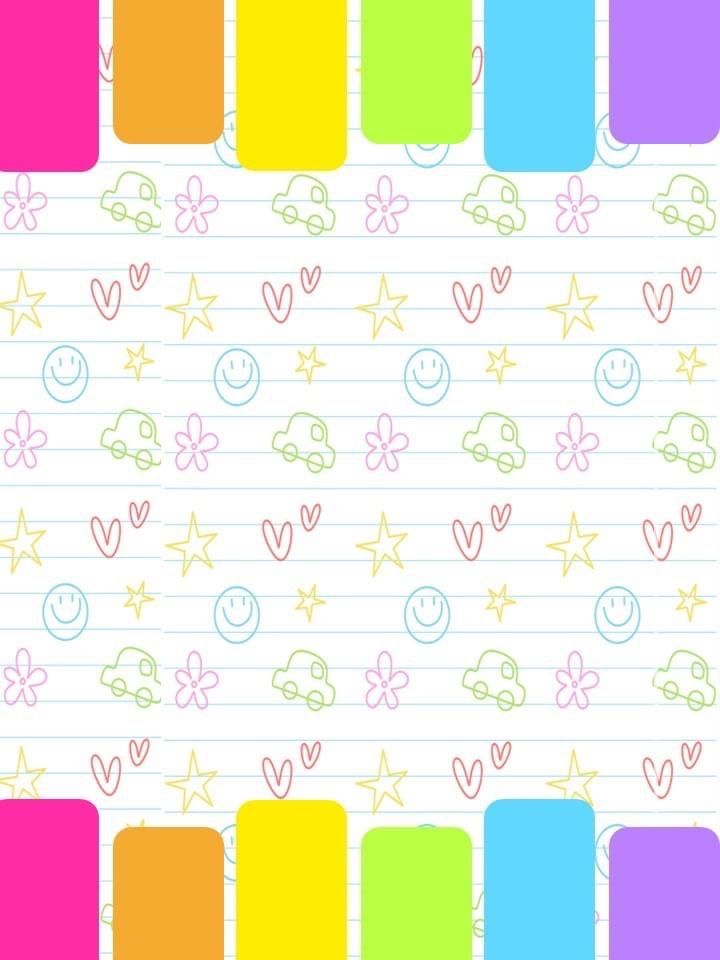 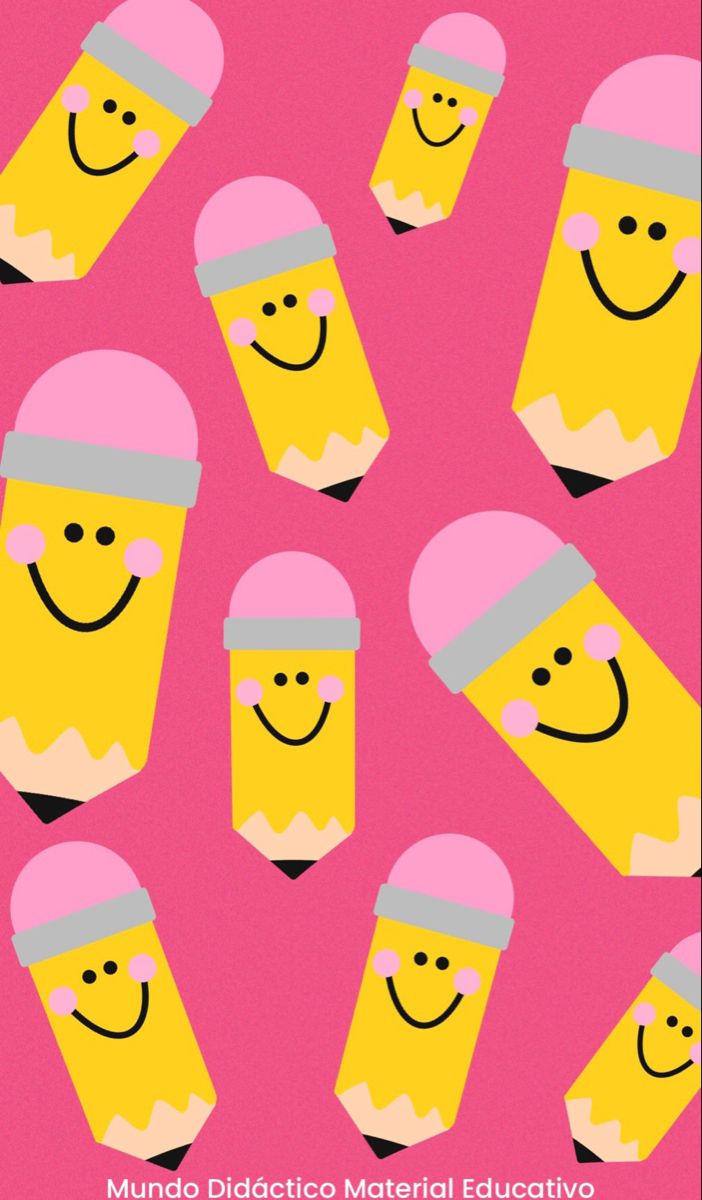 Lunes 04 de septiembre del 2023
Lunes 04 de septiembre del 2023
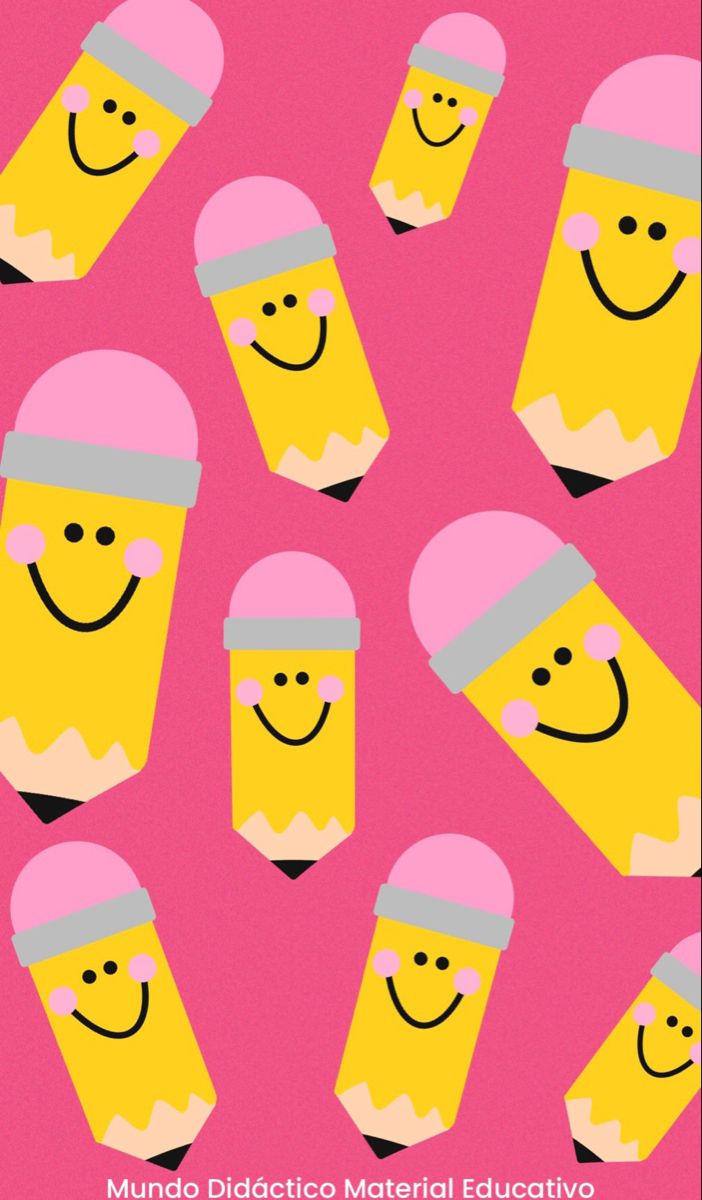 Martes 05 de septiembre del 2023
Martes05 de septiembre del 2023
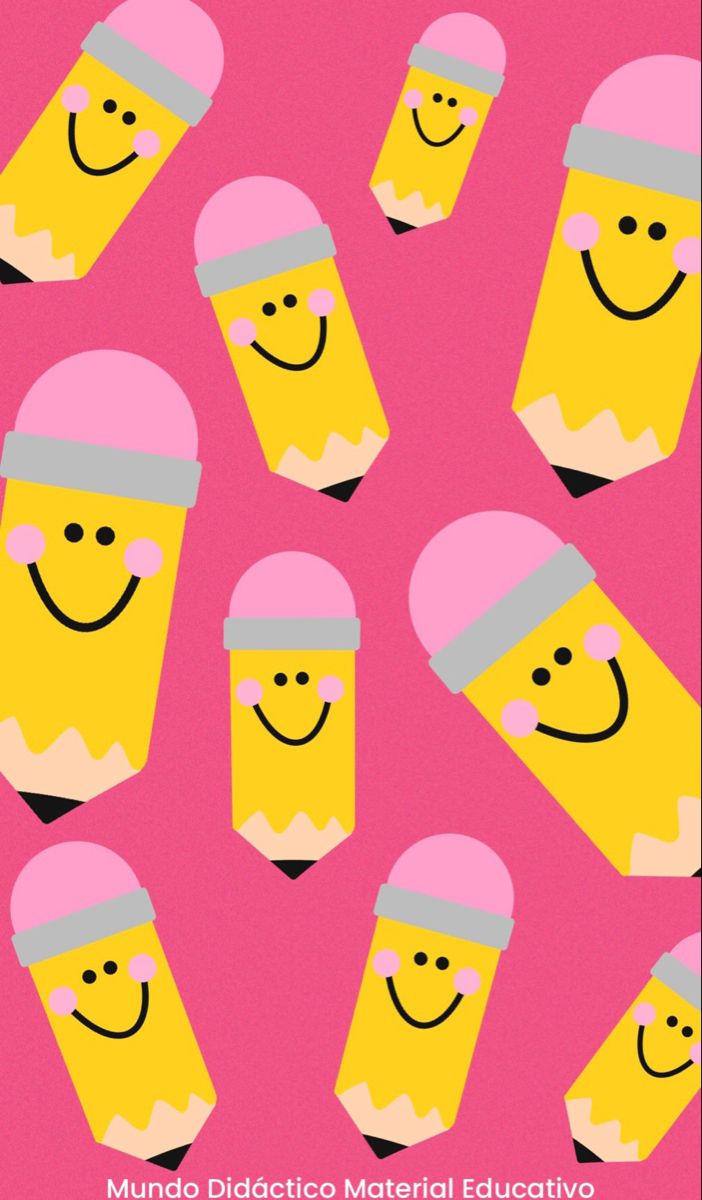 Miércoles 06 de septiembre del 2023
Miércoles 06 de septiembre del 2023
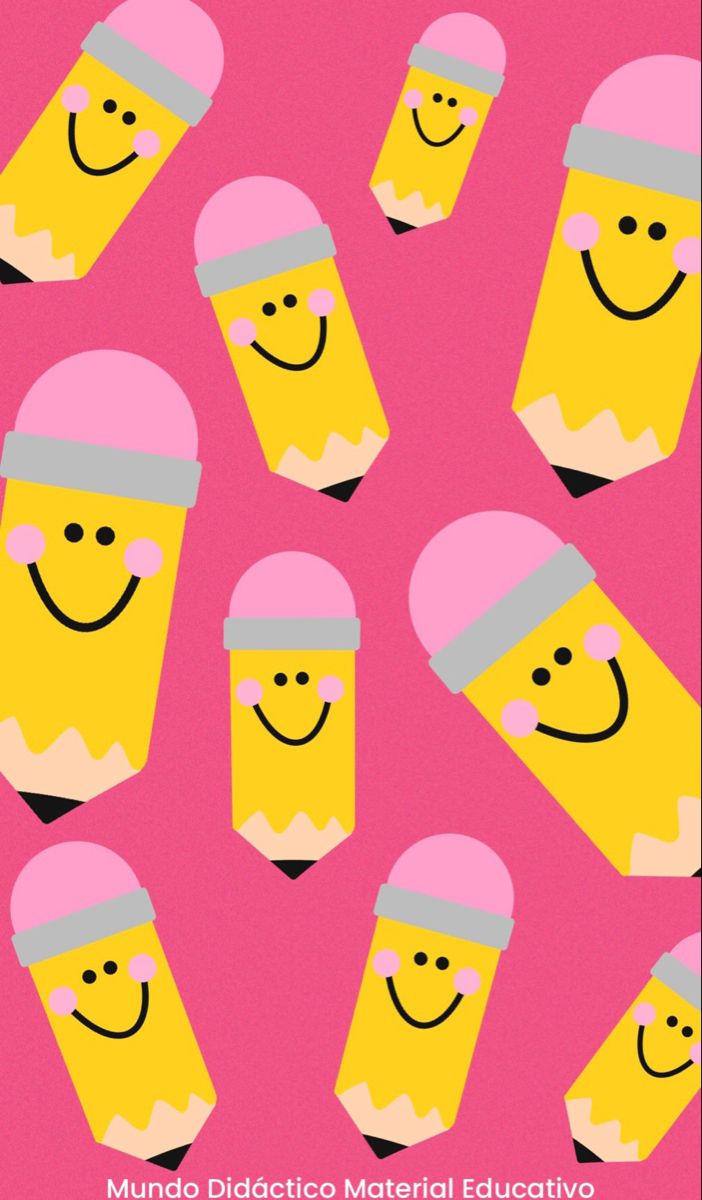 Jueves 07 de septiembre del 2023
Jueves 07 de septiembre del 2023
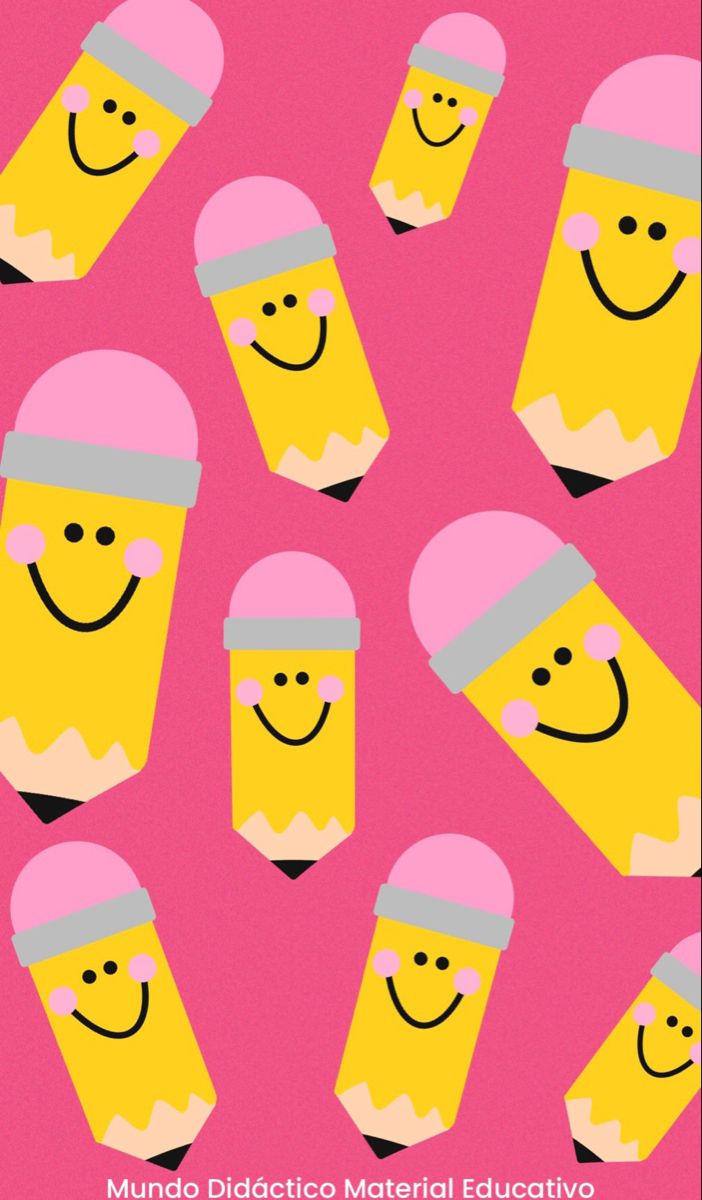 Viernes 08 de septiembre del 2023
Viernes 08 de septiembre del 2023
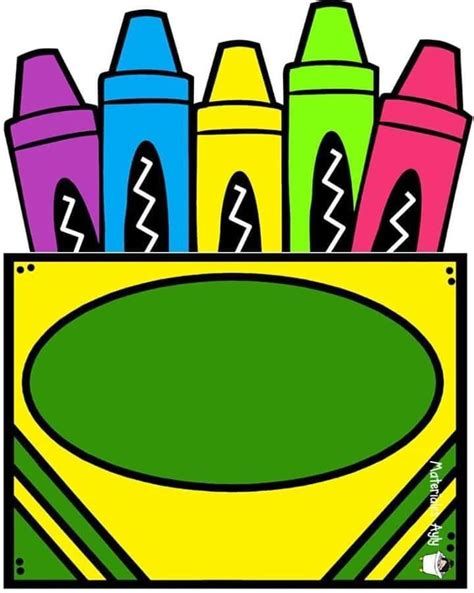 Segunda Semana
11-15 de septiembre
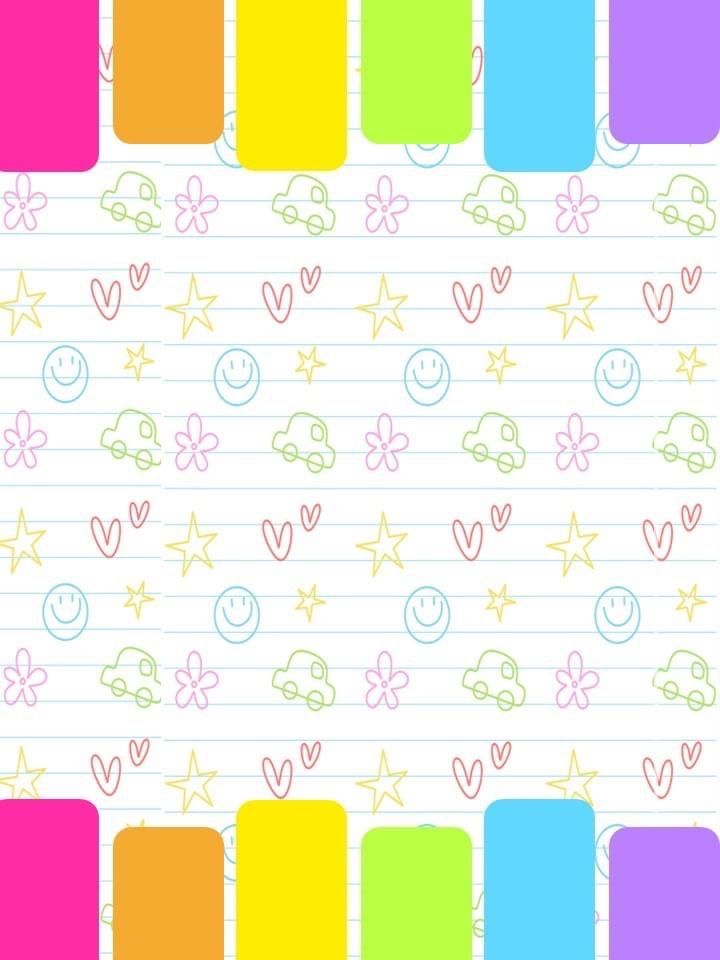 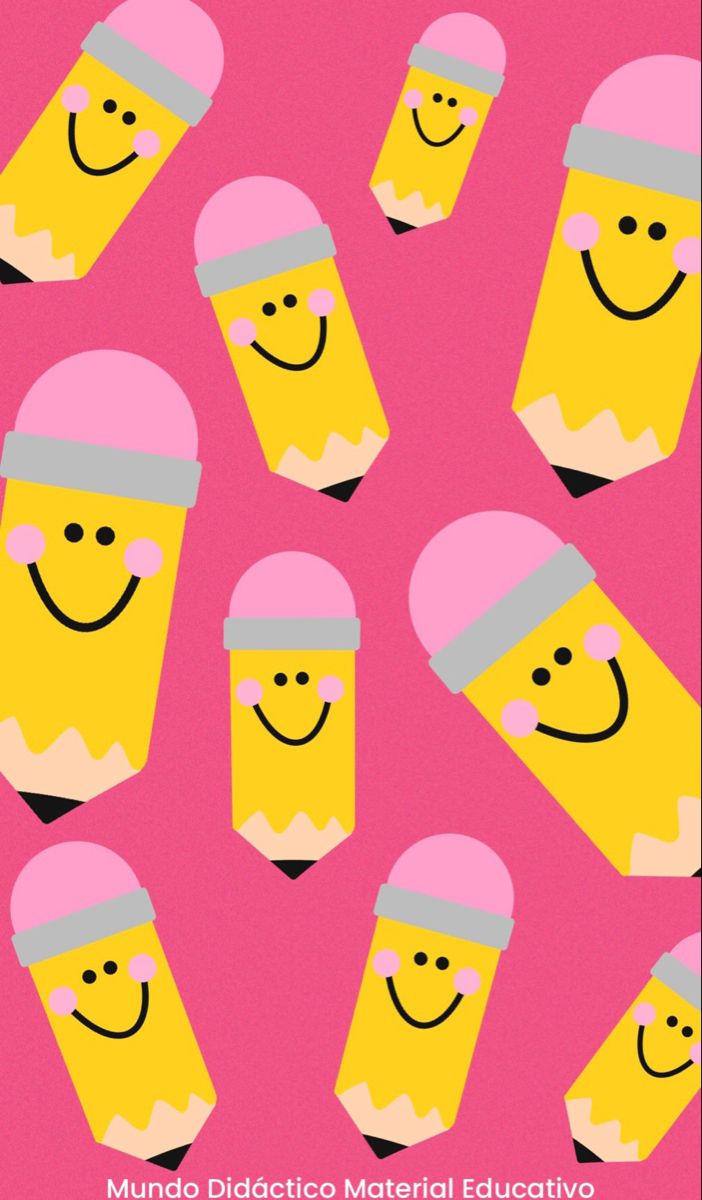 Lunes 11 de septiembre del 2023
Lunes 11 de septiembre del 2023
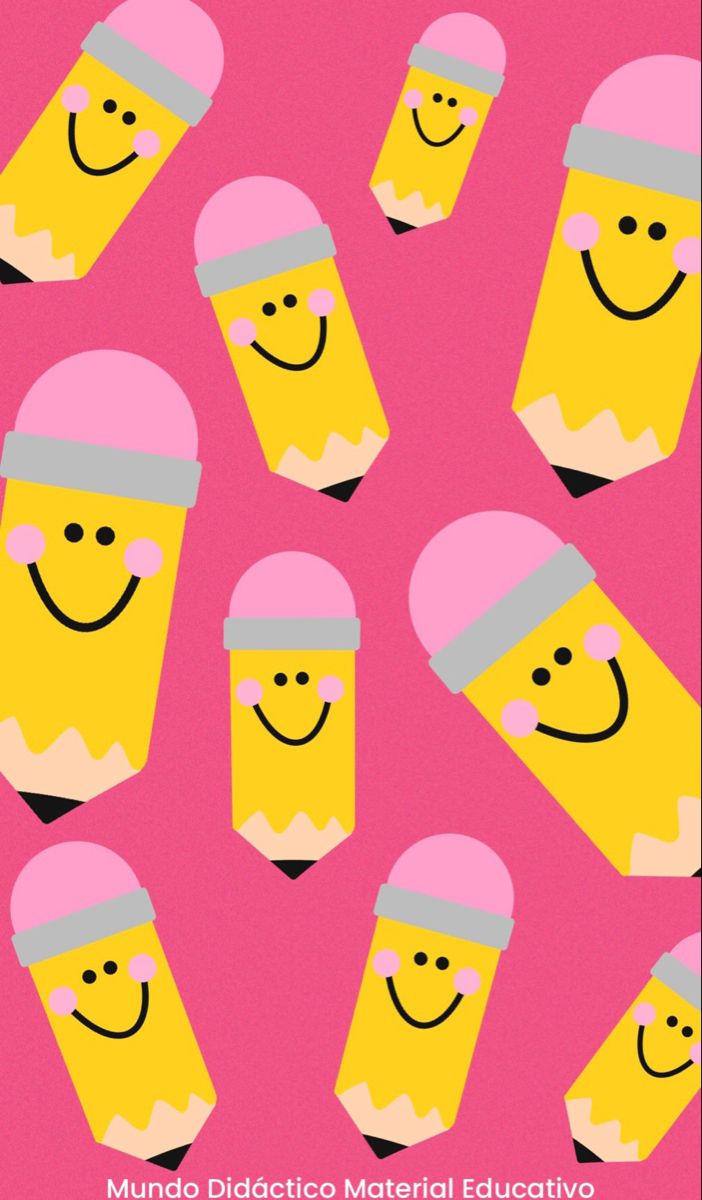 Martes 12 de septiembre del 2023
Martes 12 de septiembre del 2023
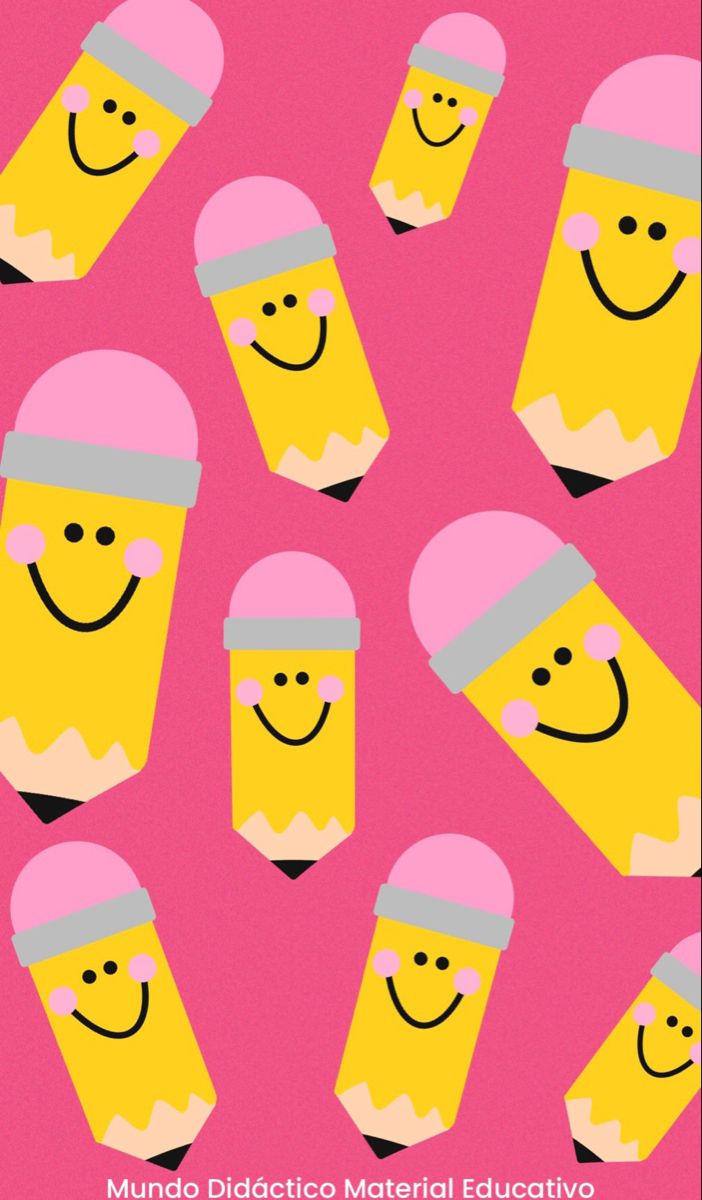 Miércoles 13 de septiembre del 2023
Miércoles 13 de septiembre del 2023
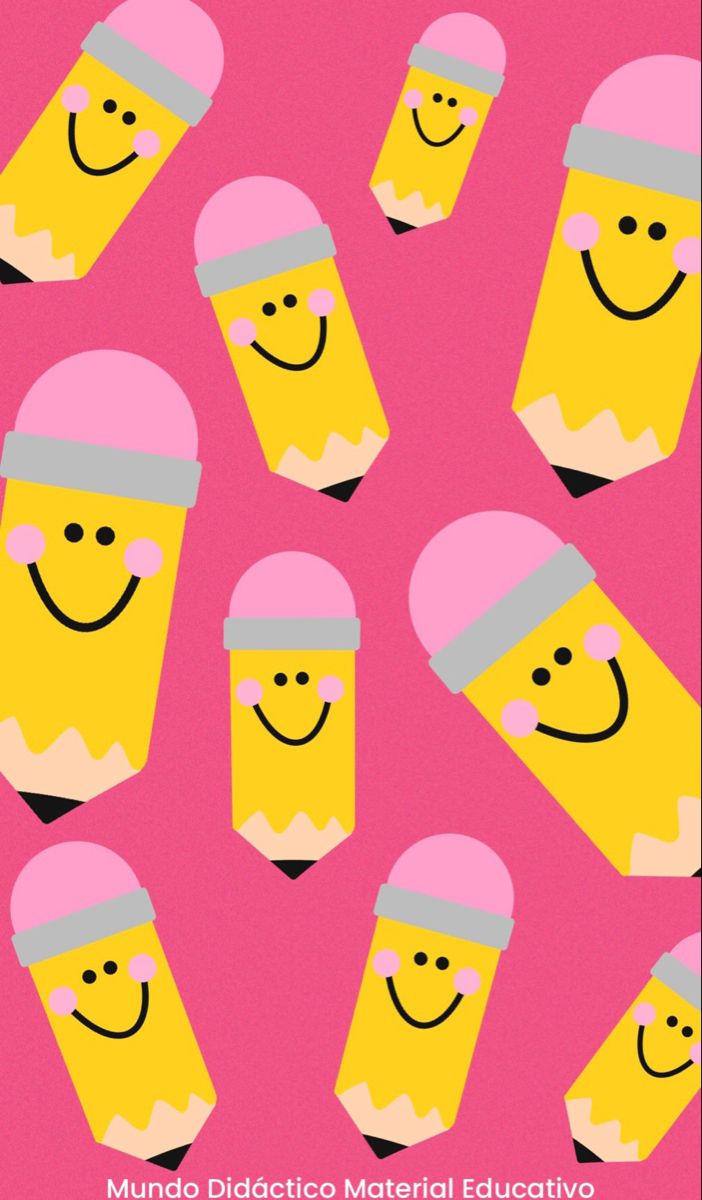 Jueves 14 de septiembre del 2023
Jueves 14 de septiembre del 2023
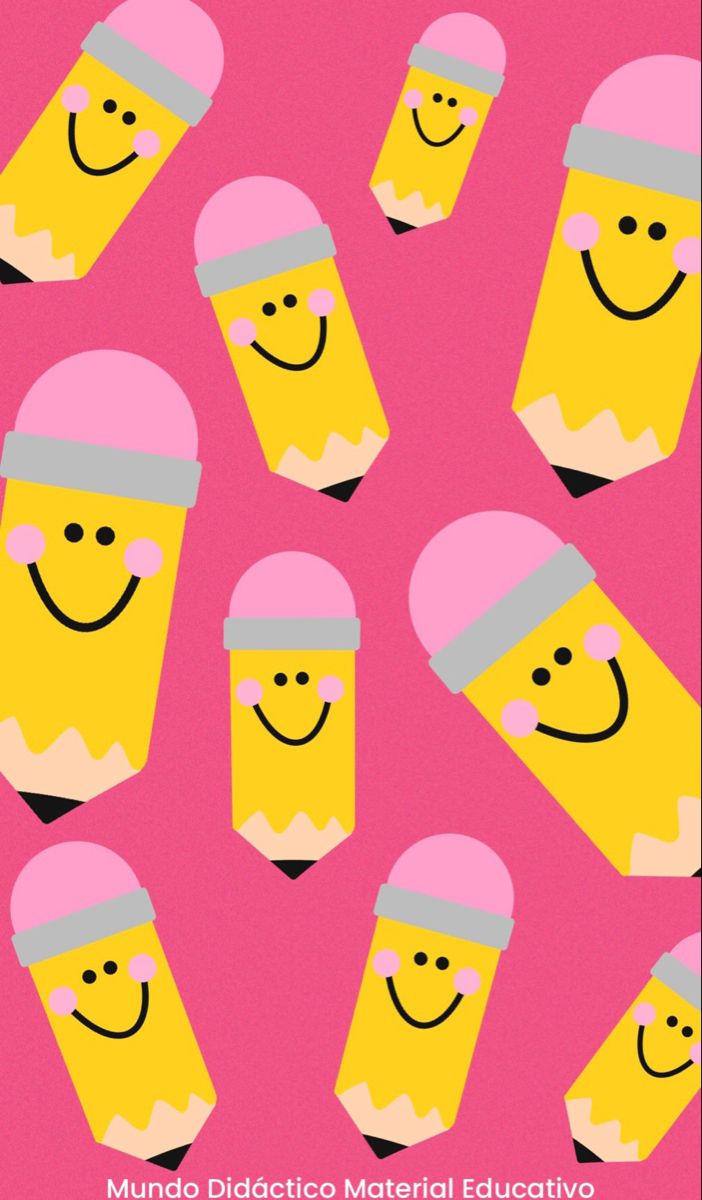 Viernes 15 de septiembre del 2023
Viernes 15 de septiembre del 2023
Jardín de Niños Luis Donaldo Colosio Murrieta T.M.
1º y 2º B
Alumno:
Lenguaje y Comunicación
Jardín de Niños Luis Donaldo Colosio Murrieta T.M.
1º y 2º B
Alumno:
Pensamiento Matemático
Jardín de Niños Luis Donaldo Colosio Murrieta T.M.
1º y 2º B
Alumno:
Exploración del mundo natural y social
Jardín de Niños Luis Donaldo Colosio Murrieta T.M.
1º y 2º B
Alumno:
Artes
Jardín de Niños Luis Donaldo Colosio Murrieta T.M.
1º y 2º B
Alumno:
Educación Socioemocional
Jardín de Niños Luis Donaldo Colosio Murrieta T.M.
1º y 2º B
Alumno:
Educación Física
Observaciones:
Adecuaciones curriculares:
Lucero Escareño Rosales
(Educadora titular)
Nataly Melissa Reynoso Pérez
(Estudiante normalista)
Eva Fabiola Ruiz Pradis
(Docente de trayecto de práctica)